Project: IEEE P802.15 Working Group for Wireless Specialty Networks (WSN)

Submission Title: March 2024 Plenary TG4ab Meeting Slides
Date Submitted:  14 January 2024
Source: 	Benjamin A. Rolfe (Blind Creek Associates)
Contact: 
Voice: 	+1 408 395 7207,  E-Mail: ben.rolfe  @ ieee.org	
Re: 	Task Group 4ab: 802.15.4 UWB Next Generation 
Abstract: Meeting Slides for the Wireless Interim Session, January 2024
Purpose:  Continue project progress and continue the illusion of organizaation
Notice:	This document has been prepared to assist the IEEE P802.15.  It is offered as a basis for discussion and is not binding on the contributing individual(s) or organization(s). The material in this document is subject to change in form and content after further study. The contributor(s) reserve(s) the right to add, amend or withdraw material contained herein.
Release:	The contributor acknowledges and accepts that this contribution becomes the property of IEEE and may be made publicly available by P802.15.
Slide 1
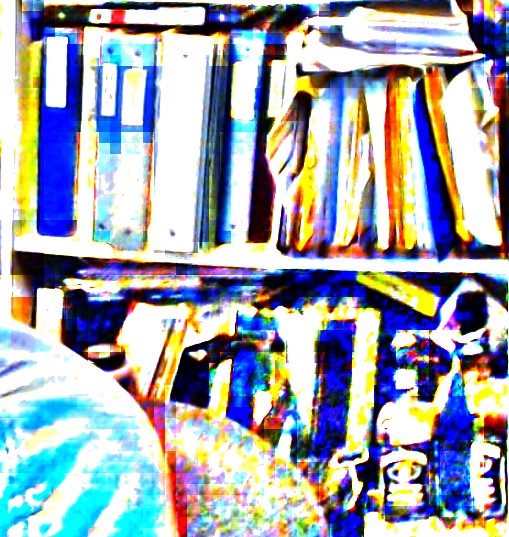 Closing ReportTask Group 15.4abNext Generation UWB Amendment
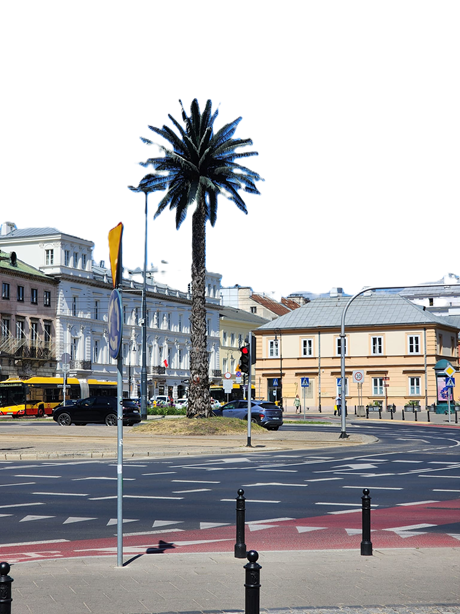 May 2024 802 Wireless Interim
Mixed Mode
Live from Warsaw, PL
Slide 2
Agenda
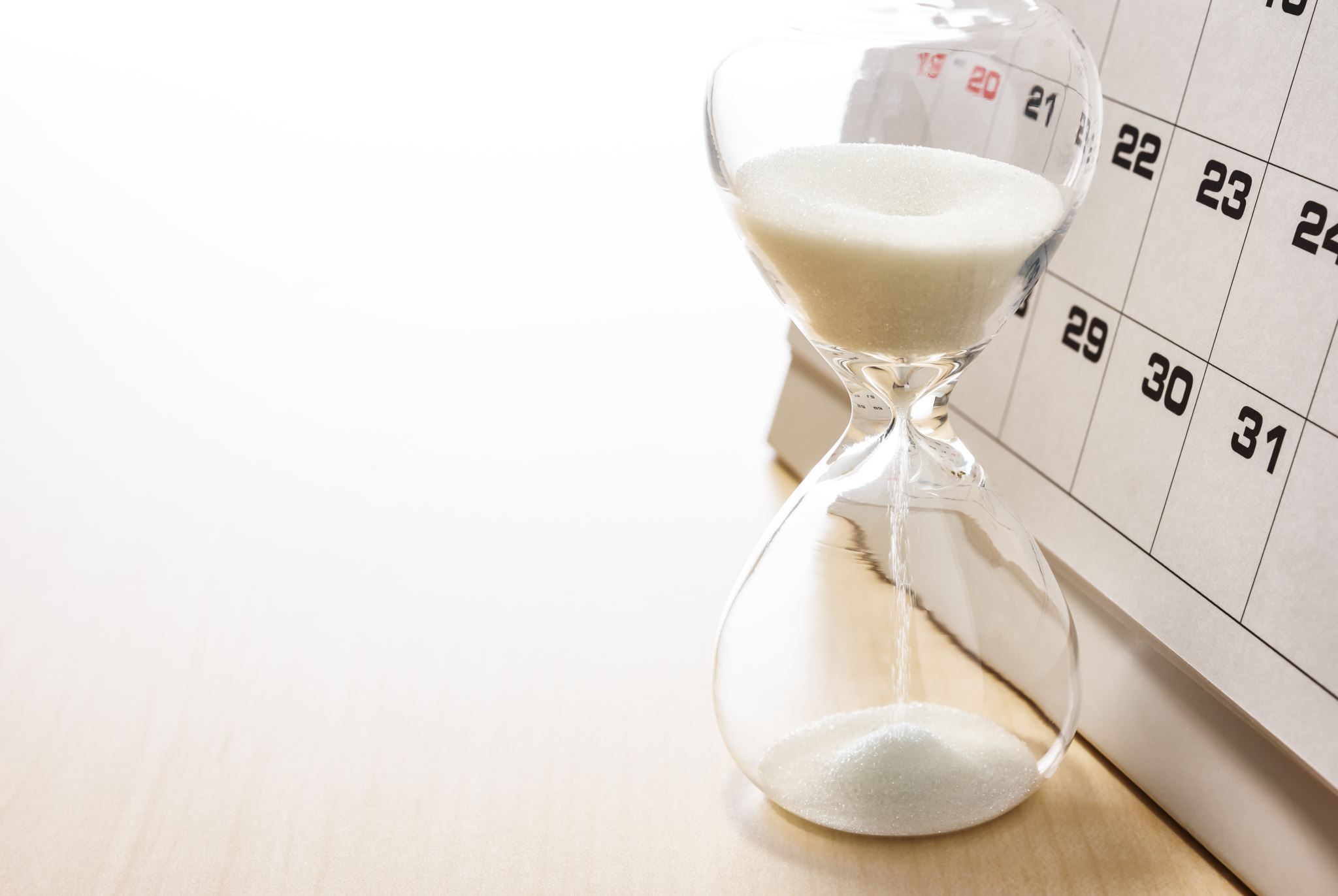 https://mentor.ieee.org/802.15/dcn/24/15-24-0201-14-04ab-tg4ab-agenda-may-2024.xlsx
(check mentor for latest version)
Slide 3
Session Objectives
Resolve collected comments
Complete the draft!
Commence WG Letter Ballot when:
We have a technically complete draft
We have a draft that is ready to ballot
We have completed WG pre-requirements
Slide 4
Comment resolution reports
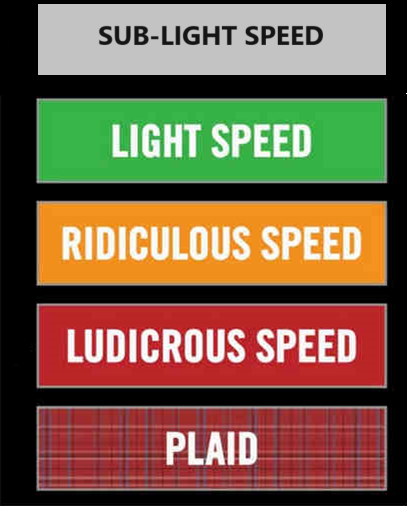 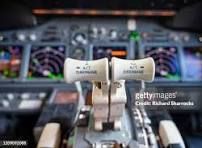 Slide 5
49 comments outstanding
43 with proposed resolutions
6 assigned but no contributions yet
918 Comments Received
Slide 6
Next Steps
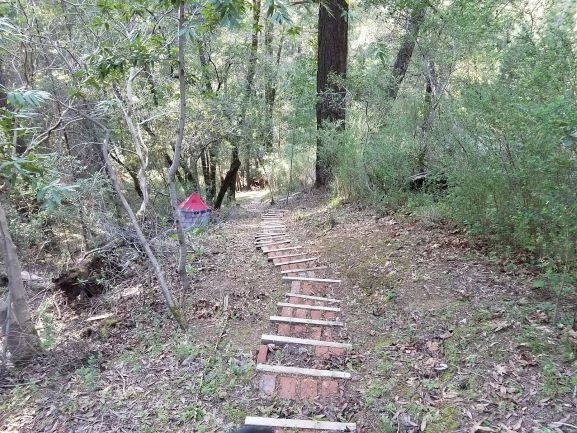 Slide 7
Call schedule, March thru May
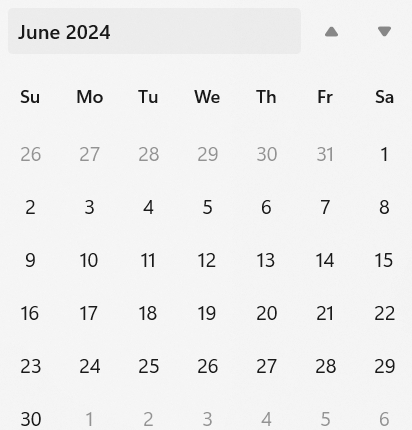 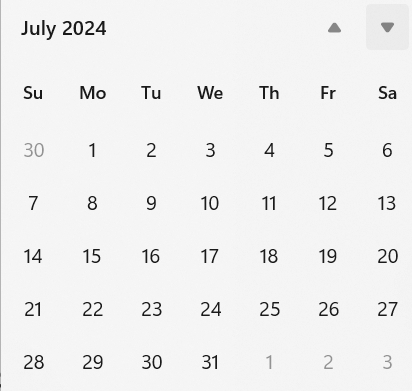 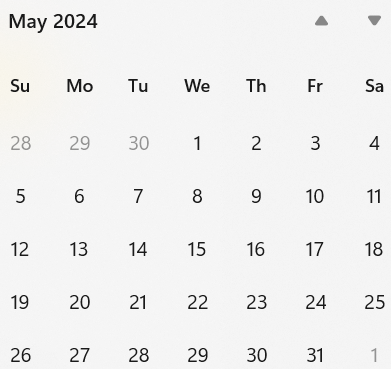 Weekly on Tuesdays and Thursdays 2 hours split:  
6am PT (1 hour)
3pm PT (1 hour)
Commencing 28-May-2024
Will cancel when LB starts
Slide 8
Adjourned!
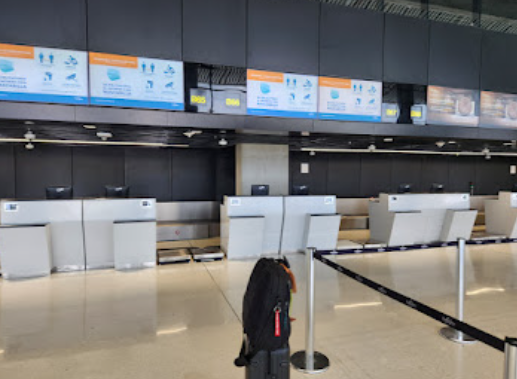 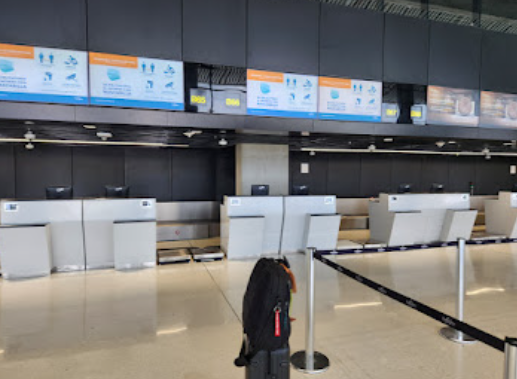 Slide 9